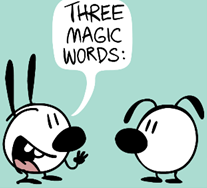 Hluboké krční prostory
Fraňková, Šlaisová
Členění prostor krku
Chirurgický pohled           Prostorový pohled
Trojúhelníky oddělené hmatatelnými strukturami
Orientované vertikálně
Obtížná interpretace pomocí zobraz.metod
Prostory oddělené fasciemi
Hranice se rel. dobře zobrazují na axiálních řezech
Lépe interpretovatelný ZM
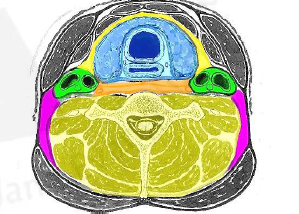 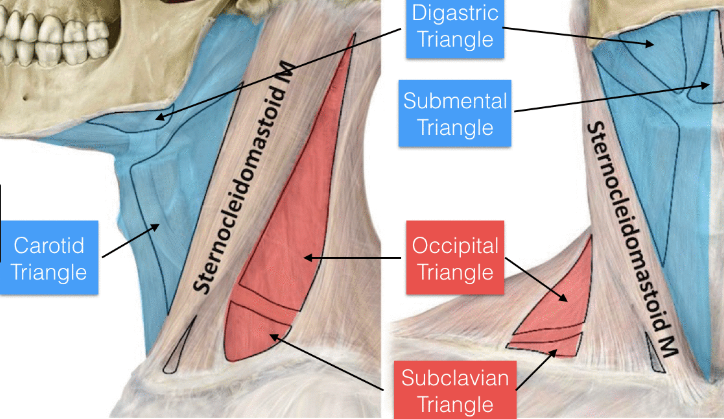 [Speaker Notes: Trojúhelníky oddělené hmatatelnými strukturami
Orientované vertikálně

prostory oddělené fasciemi
hranice se dobře zobrazují na axiálních řezech
lépe interpretovatelný ZM
Obtížná interpretace pomocí zobraz.metod]
Hluboká krční fascie!- hluboký, střední, povrchový list
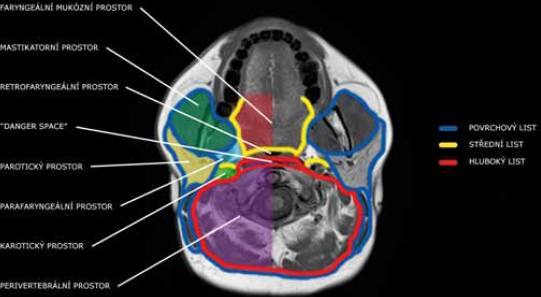 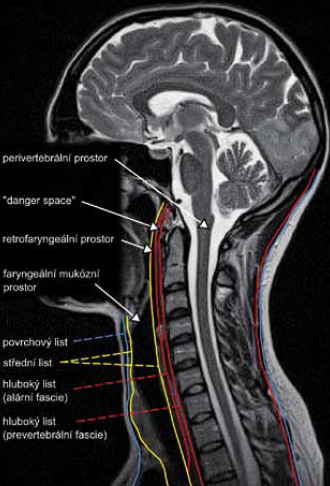 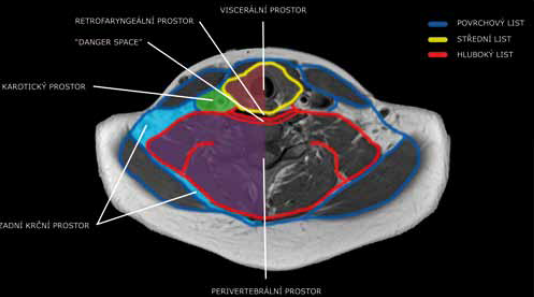 [Speaker Notes: suprahyoid neck demonstrating the three deep cervical fascia layers; superficial (red); middle (orange) and deep layer (blue).]
Supra i infrahyoidní ( karotický, retropharyngeální, prevertebrální)
Suprahyoidní 
(viscerální, parafaryngeální,  prostor žvýkacích svalů, bukální,  parotický, 
sublinguální,submandibulární , retrofaryngeální, prevertebrální , 
karotický)

Infrahyoidní 
(viscerální, přední krční, zadní krční, karotický, retropharyngeální,
 prevertebrální)
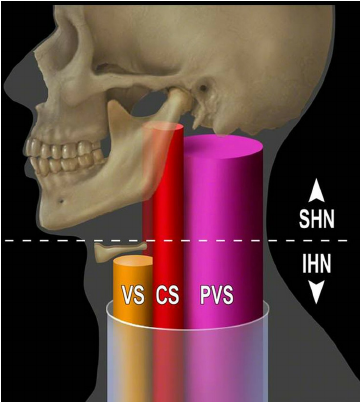 [Speaker Notes: Společné : karotický, retropharyngeální, prevertebrální]
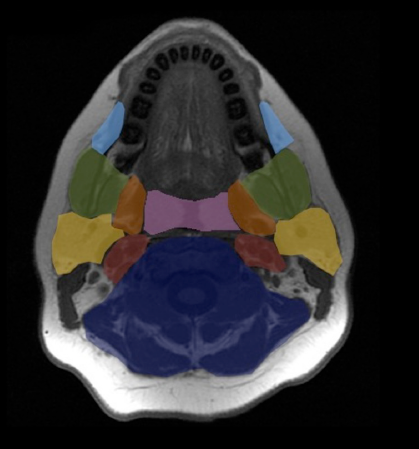 Karotický prostor
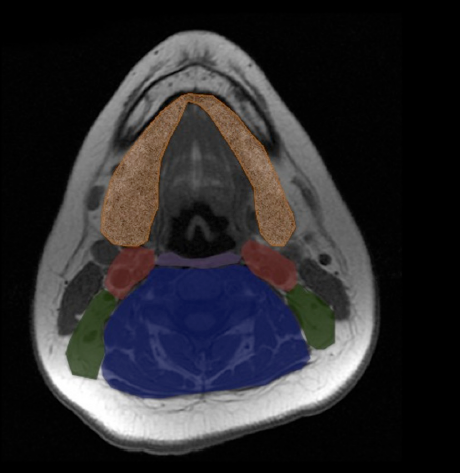 *
*
Od foramen jugulare k oblouku aorty
suprahyoidně
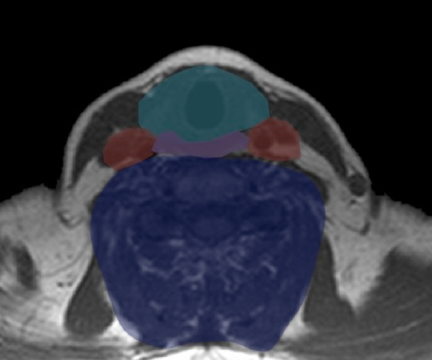 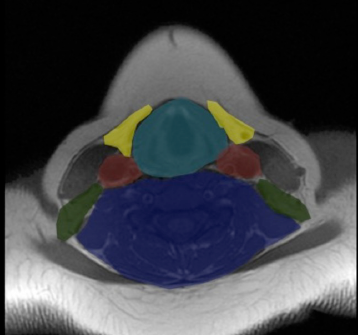 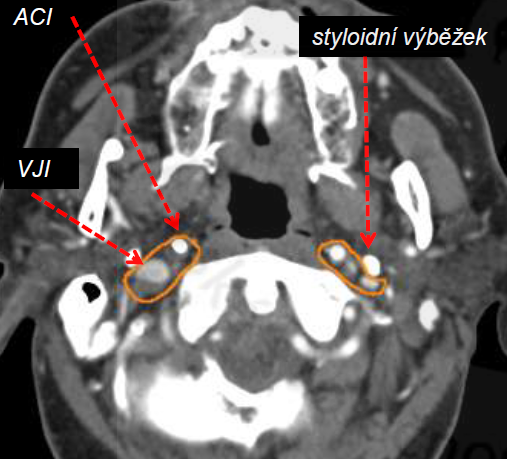 infrahyoidně
Obsahuje: 

a.carotis interna et comunnis
v.jugularis interna
sympatický plexus
IX.-XI. hlavový nerv
hluboké krční uzliny
[Speaker Notes: 5

Od foramen jugulare k oblouku aorty 

Obsahuje: 
a.carotis interna et comunnis
v.jugularis interna
sympatický plexus
IX.-XI. hlavový nerv
hluboké krční uzliny

infrahyoidně]
Karotický prostor
Nejčastěji zvětšené uzliny
Cave ! komunikace s nitrolebím (perivaskulární a perineurální šíření)
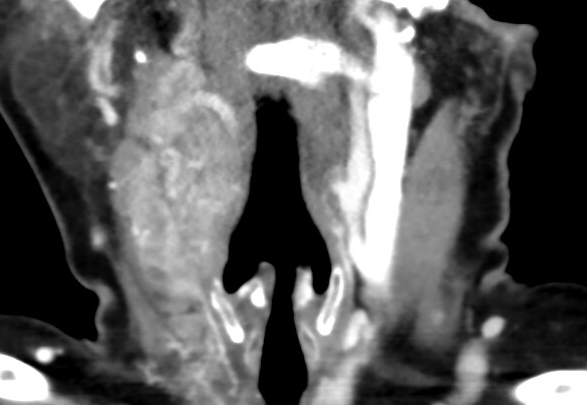 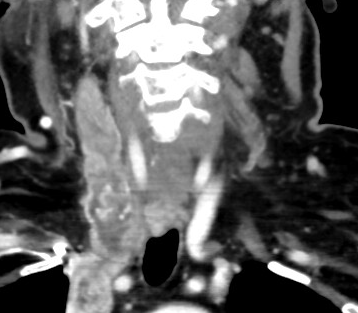 metastáza světebuněčného karcinomu
[Speaker Notes: záněty – absces, lymfadenitida
benigní nádory – paraganglion, meningeom (skrz for.jugulare),neurogenní tumory
maligní nádory – lymfom, uzlinové metastázy
pseudomasy – atypie cév
cévní patologie

Metastáza grawitze 
435822/416 CT z 30.3.2015 – metastáza světebuněčného karcinomu z renálních bb, histol. Odebrána z pravé tonsily. Infiltrace parafaryngeálního prostoru s šířením kaudálně, infitrace karotického prostoru, metastázy v uzlinách]
Fascia alaris (intercarotica)
Retrofaryngeální prostor
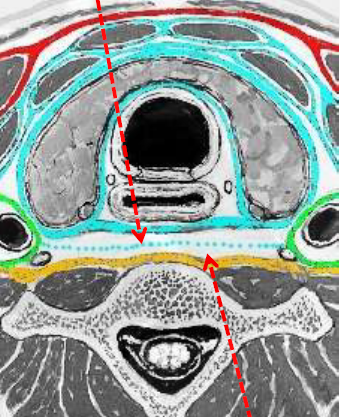 Přední kompartment – od baze lební končí ve výši C6-C7
Zadní kompartment – pokračuje do zadního mediastina
   nebezpečný prostor, šíření zánětu
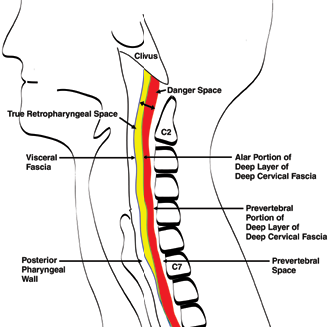 Danger space
[Speaker Notes: infrahyoid neck demonstrating
visceral space (light blue), carotid space (red), retropharyngeal space (purple) andretr
perivertebral space (dark blue).

Danger space

Záněty – celulilitis/ absces
Benigní nádory – hemagiom, lipom
Maligní nádory –   Ca pharyngu, uzlinové metastázy
Trauma – hematom, plyn

retropharyngeální (Gilleteho) prostor- kompartment mezi dvěmi parafaryngealními prostory, je vpředu ohraničen střední vrstvou hluboké krční fascie a dorzálně alárním listem hluboké vrstvy hluboké krční fascie. Od baze lebni po bifurkaci trachey, kde ve výši obratlového těla Th1, se oba listy spojujé.
Halouska 930303/4202]
Retrofaryngeální absces
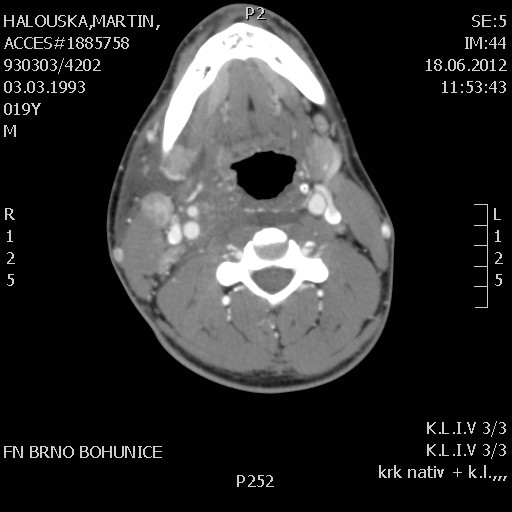 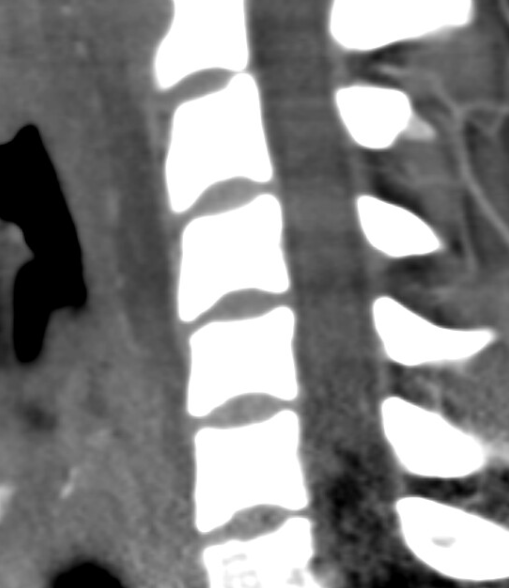 [Speaker Notes: infekce přímou cestou - traumatická perforace zadní stěny faryngu/jícnu; nepřímou cestou - z parafaryngealního prostoru/nosu/nasopharyngu/sinů
primárně tento prostor obsahuje lymfatickou tkáň (regrese ve věku kolem 5 let - častější u dětí)
! mediastinitida, emypém hrudníku, obstrukce dých. cest v úrovni faryngu
Halouska 930303/4202

Danger space]
Prevertebrální (perivertebrální) prostor
Sahá až ke kostrči
*
*
Obsahuje: 

prevertebrální svaly
paraspinální svaly
vertebrální cévy
mm.scaleni
krční páteř
n.phrenicus
kořeny míšních nervů
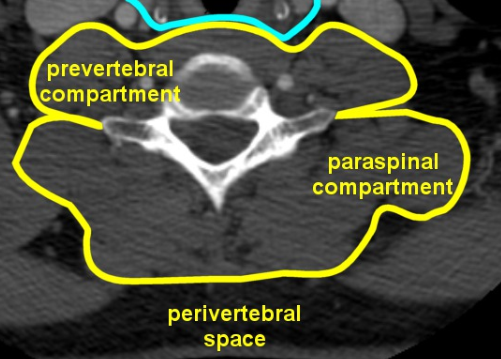 [Speaker Notes: 4
Sahá až ke kostrči 

Obsahuje: 
prevertebrální svaly
paraspinální svaly
vertebrální cévy
mm.scaleni
krční páteř
n.phrenicus
kořeny míšních nervů]
Prevertebrální (perivertebrální)
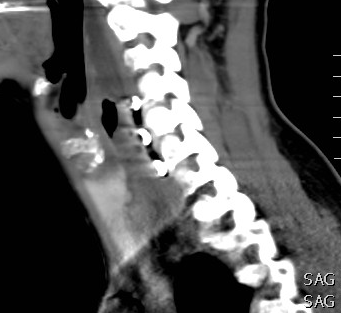 Absces prevertebrálního prostoru
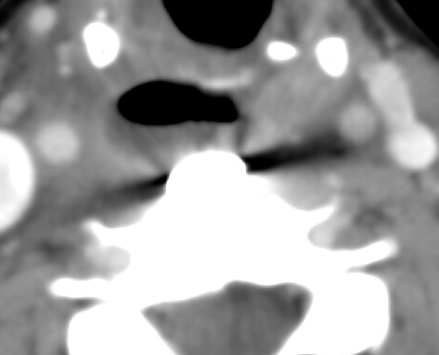 [Speaker Notes: Trauma – edém, hematom  
Pseudomasy – degenerativní změny krční páteře
Záněty – spondylodiscitida
Benigní nádory – neurogenní, kostní tumory
Maligní – kostní tumory (primární, sek.), neurogenní či měkkotkáňové

Vlasinova- 855224/4239
Prevertebrální prostor mezi obratlovými těly prevertebrálním listem hluboké krční fascie, laterálně dosahuje k transverzálním výběžkům kde prevertebrálůní fascie přirůstá.
trauma, iatrogenní instrumentarium
! osteomyelitida a instabilita páteře


Absces prevertebrálního prostoru]
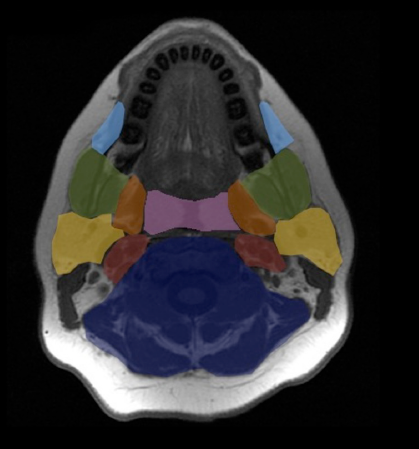 Suprahyoidní prostory
Viscerální
Retrofaryngeální
Parafaryngeální
Prevertebrální (perivert.)
Karotický
Prostor žvýkacích svalů
Bukální
Parotický
Sublinguální
Submandibulární
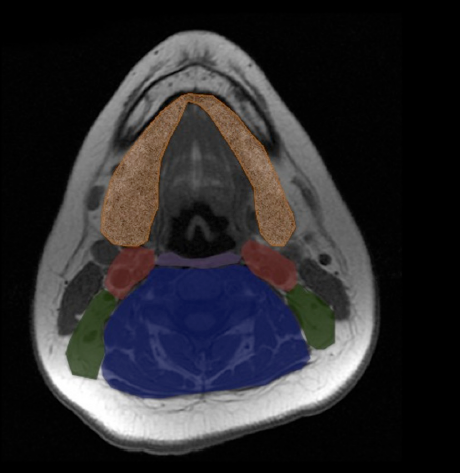 [Speaker Notes: suprahyoid region demonstrating
pharyngeal mucosal space (pink), parapharyngeal space (orange), masticator space
(green), parotid space (yellow), buccal space (light blue), carotid (red) and perivertebral
space (dark blue)

suprahyoid region demonstrating
submandibular space (light orange), carotid space (red), retropharyngeal space (purple),
perivertebral space (dark blue) and posterior cervical space (green]
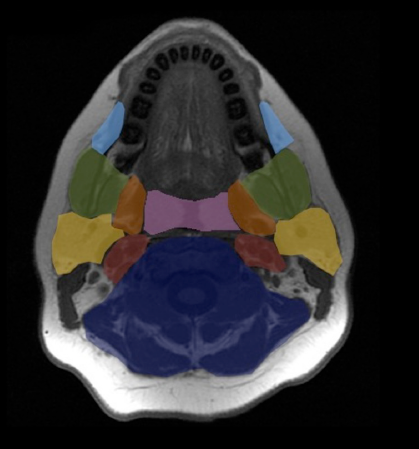 Viscerální prostor
Pharyngeální mukózní prostor
*
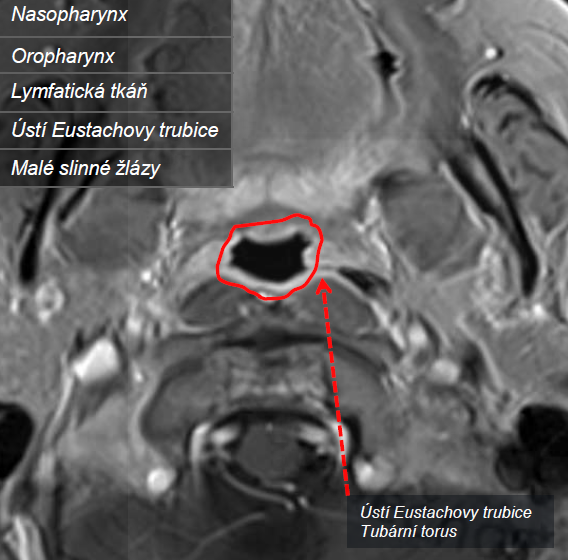 Patologické procesy související se stěnou pharyngu
[Speaker Notes: suprahyoid region demonstrating
submandibular space (light orange), carotid space (red), retropharyngeal space (purple),
perivertebral space (dark blue) and posterior cervical space (green


- T1 weighted axial plan image of infrahyoid neck demonstrating anterior cervical
space (yellow), visceral space (light blue), carotid (red), posterior cervical space (green)
and perivertebral space (dark blue).

Patologické procesy související se stěnou pharyngu 

Záněty – tonsilitis, absces
Benigní nádory – pleomorfní adenom
Maligní nádory – dlaždiocbuněčný Ca, NHL

*]
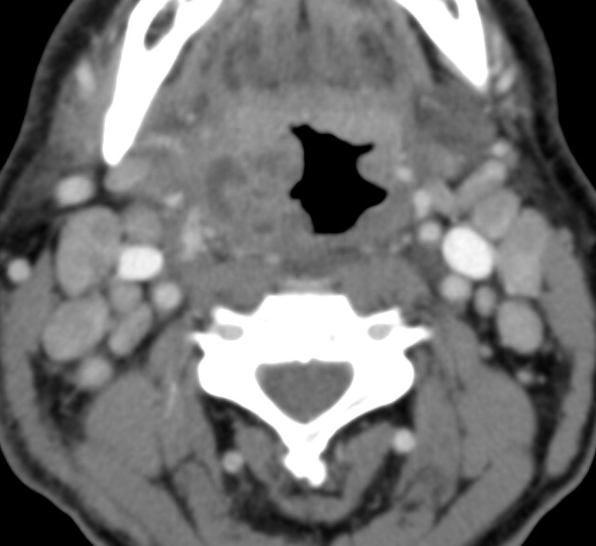 Tonzilární absces
„kissing sign“
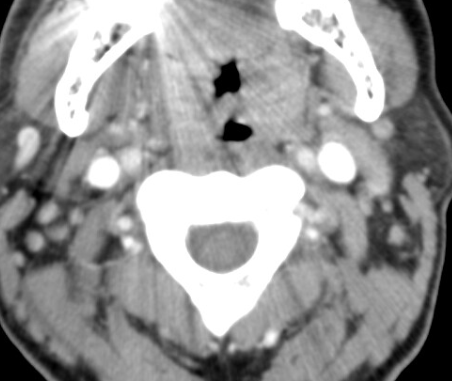 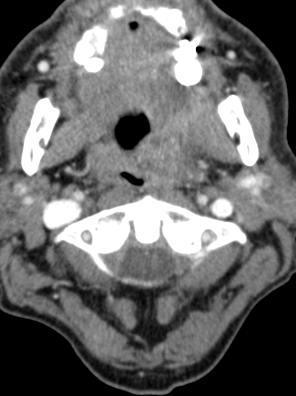 Spinocelulár.karcinom tonsily s propagací do parafaryngeálního prostoru.
[Speaker Notes: Tonzilární absces

kissing sign 600308/1227
tonsilla palatina zvětšená (větší něž 2cm) s abscesovou formací, bilaterální nález „kissing tonsils“, redukce vzduch sloupce
peritonzilární absces - v peritonziálním prostoru (přední a zadní patrový oblouk, kapsula tonzily, m.constrictor pharyngis superior)
peritonzilární absces se může šířit do parafaryngeal / masticator / submandibular prostoru.
klinický obraz: bolest, odynophagia, slintání, změna hlasu, teplota, deviace uvuly, asymetrie patrových oblouků, posun tonzily směrem mediálně. 
dif dg. retenční cysta, hyperplazie tonzily, retrofaryngealní absces, tonzilární spinocel. ca, non hodgkin lymfom]
Parafaryngeální prostor
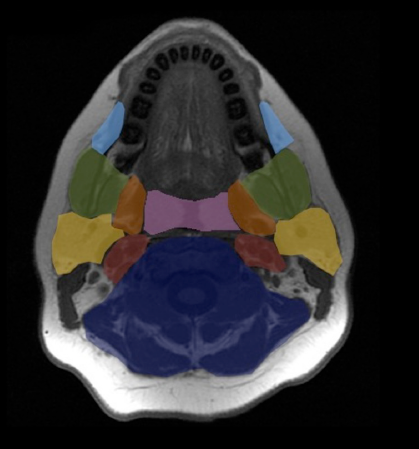 Většinou postižen sekundárně patologickými  procesy
 z okolí
*
*
Obsahuje: tuk, větve n,.trigeminus, pl.venosus pterygoidei, a.maxillaris, a.pharyngica ascendens
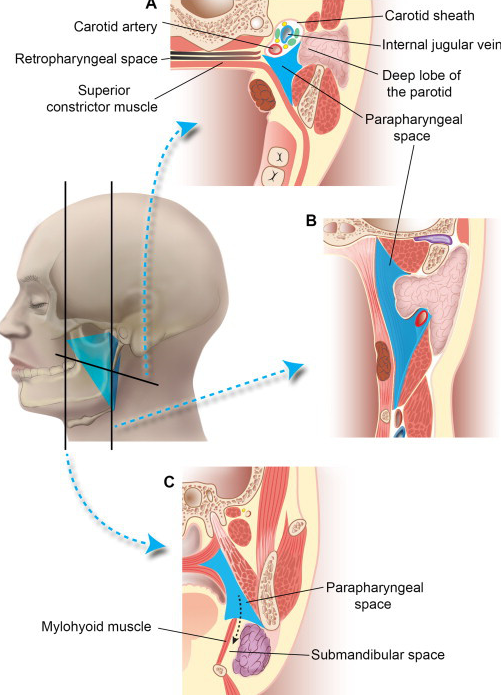 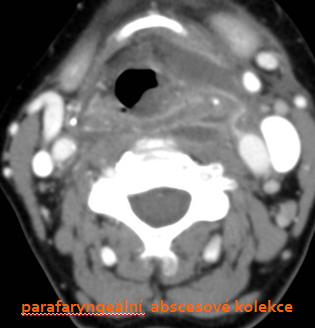 *
*
[Speaker Notes: 3
Obsahuje: tuk, větve n,.trigeminus, pl.venosus pterygoidei, a.maxillaris, a.pharyngica ascendens

Záněty – celulilitis/ absces
Benigní nádory – pleomorfní adenom, lipom
Maligní nádory –   Ca pharyngu, karcinom slinné žlázy, lymfom
Pseudomasy – branchiální cysta
 parafaryngeální abscesové kolekce  
*]
Prostor žvýkacích svalů
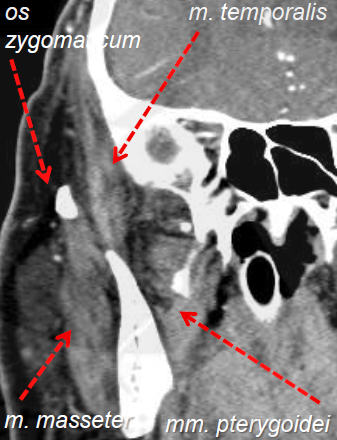 *
*
6
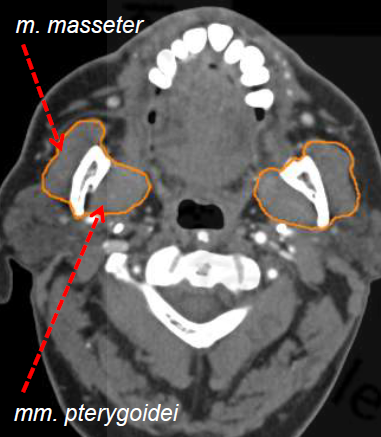 Obsahuje: 

mandibula
žvýkací svaly
vasa et nervus alveolaris inferior
[Speaker Notes: 6

Obsahuje: 
mandibula
žvýkací svaly
vasa et nervus alveolaris inferior]
Prostor žvýkacích svalů
přítomnost kosti – širší spektrum patologií
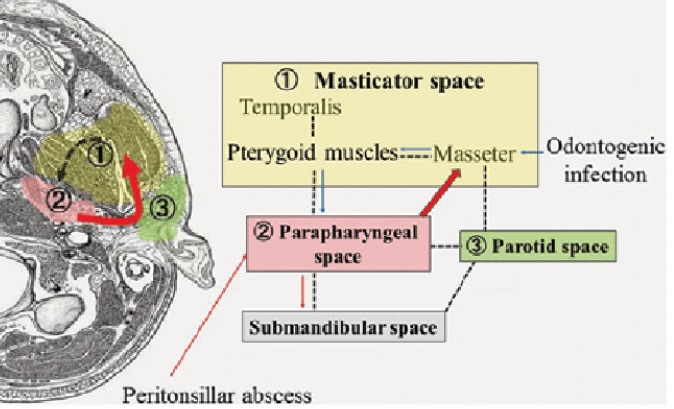 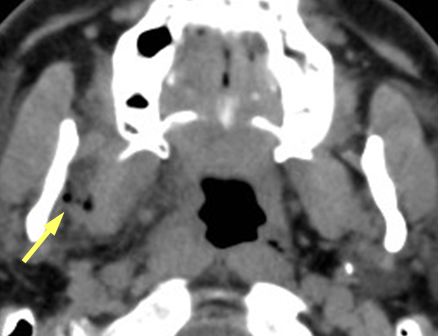 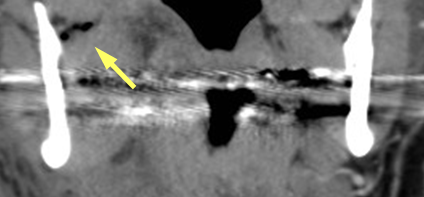 Absces, odontogenní původ
[Speaker Notes: Anatomy of the masticator space and adjacent or communicating compartments, together with delineation of associations of the masticator space to the surrounding head and neck spaces. Dotted lines show the preferred common pathways of intra-and extraspatial extension of infection. In terms of odontogenic infections, note that abscess into the parapharyngeal space always spreads laterally through the masseter and medial pterygoid muscles, as shown by the thin blue arrows. Regarding peritonsillar abscess, infections extend from the parapharyngeal space caudally to the submandibular space (thin arrow). The unique extensions of the current cases from the parapharyngeal space to the masticator space are indicated by the thick arrow.

přítomnost kosti – širší spektrum patologií

záněty – odontogenní etio ( 2.premolár a moláry), osteomyelitida mandibuly
benigní nádory -  hemangiom, leiomyom, neurogenní tumory
maligní nádory – měkkotkáňové a kostní tumory, NHL 


Babej 710813/9357- odontogenní původ, 46
hluboký krční prostor obsahující žvýkací svaly, zadní porci těla a ramus mandibuly, 3.větev trigeminu

Absces, odontogenní původ]
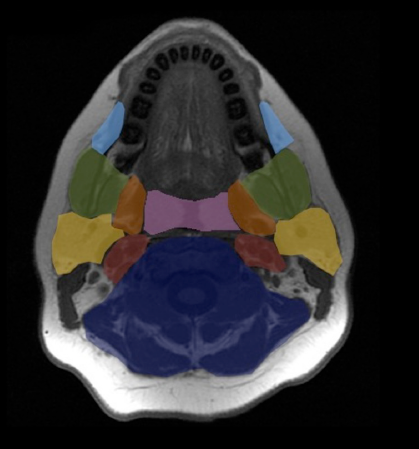 Bukální prostor
*
*
Prostor nekompletně ohraničen fasciemi
Zejm. tukem vyplněný prostor mezi m.buccinator
a platysma
2 kompartmenty, hranicí je parotický vývod 
Pozůstatek sacího tukového polštáře v zadním komp. 
(nižší denzita)
Obsahuje: 
tuk
m.buccinator
parotický vývod
a.et v. facialis
bukální větev n.mandibularis n.V a n.VII
uzliny
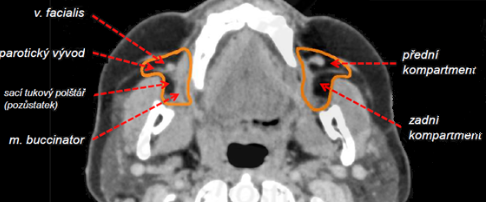 [Speaker Notes: Obsahuje: 
tuk
m.buccinator
parotický vývod
a.et v. facialis
bukální větev n.mandibularis n.V a n.VII
uzliny]
Bukální prostor
Postižení zejm.sekundárně z prostoru žvýkacích svalů a submandibulárního
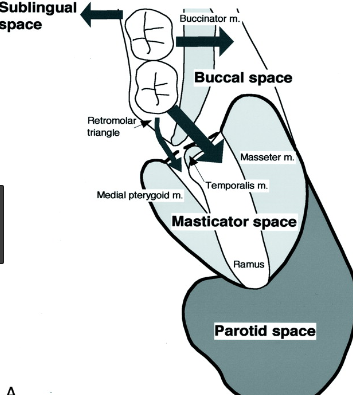 [Speaker Notes: záněty – šíření z okolí (čelist), lymfadenitida
benigní nádory -  hemangiom, lipom, pleomorfní adenom
maligní nádory – karcinom malé slinné žlázy, dlaždicový karcinom z okolí, uzlinové metastázy, měkkotkáňový sarkom,  NHL 
pseudomasy -  akcesorní parotis, dilatovaný parotický vývod]
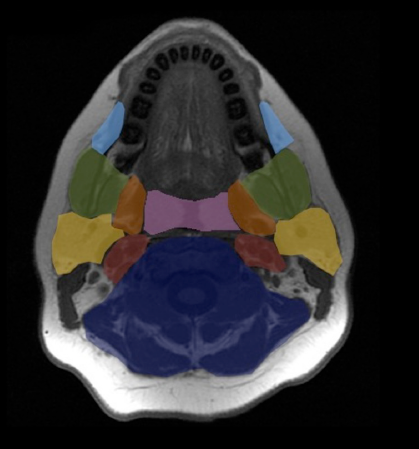 Parotický prostor
n.facialis je hranicí mezi hlubokým a povrchovým lalokem
*
*
Obsahuje

gl.parotis
arteria carotis externa
vena retromandibulris
uzliny
n.facialis
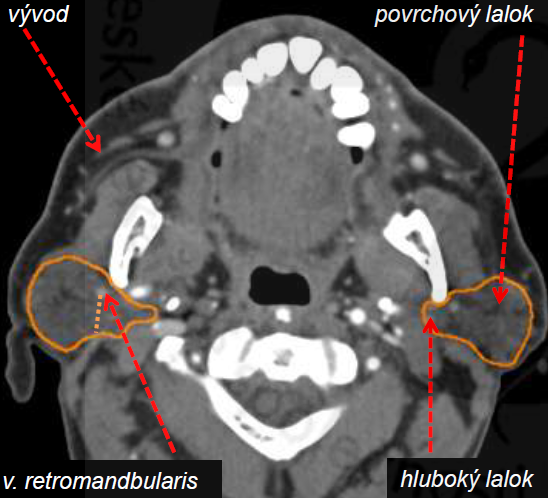 [Speaker Notes: 8
Obsahuje

gl.parotis
arteria carotis externa
vena retromandibulris
uzliny
n.Facialis

n.facialis je hranicí mezi hlubokým a povrchovým lalokem]
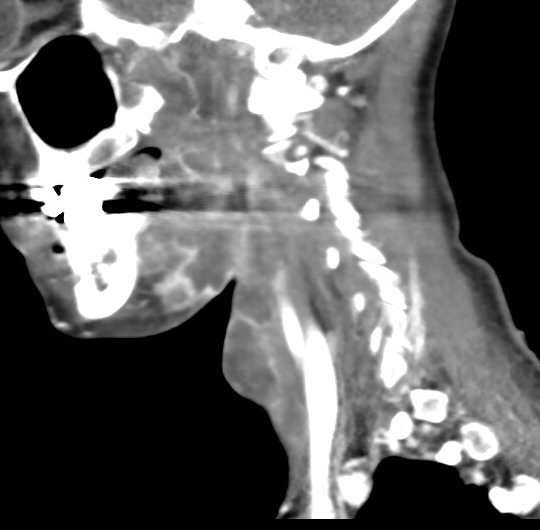 Parotický prostor
Intraparotické léze obklopeny parenchymem
Většina patologií primárně z tohoto prostoru
1
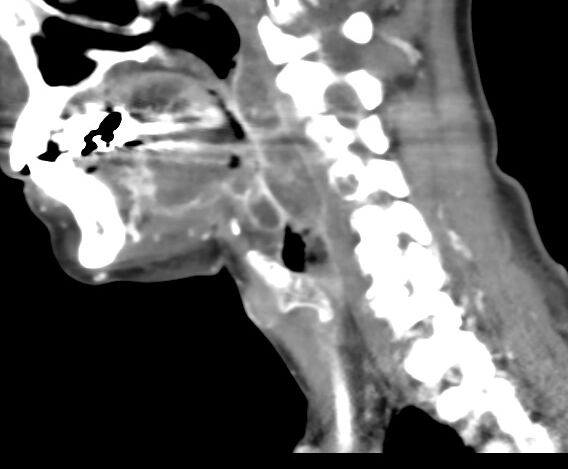 2
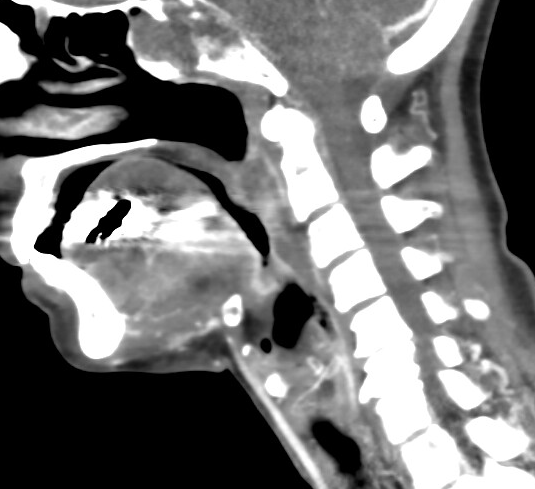 3
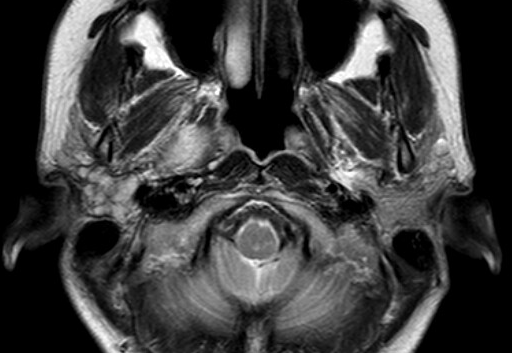 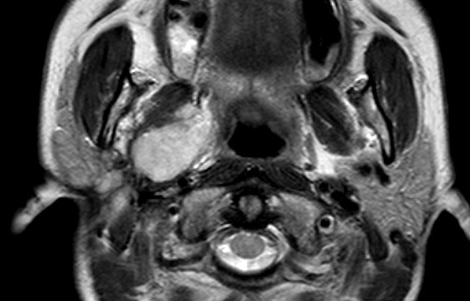 CT 2017
MR 2010
[Speaker Notes: záněty – parotitida, lymfadenitida, absces, Sjogrenův syndrom
pseudomasy – přídstná gl.parotis, dilatace vývodu
benigní nádory – pleomorfní adenom, Warthinův tumor, schwanom n.facialis
maligní nádory – CA, NHL, metastázy uzlin
cévní – aneurysma ACE, tromboza v.retromandibularis  

Stav po komplexní onkologické léčbě s resekcí pravé příušní a podčelistní žlázy pro ca příušní žlázy.Vpravo na krku vícečetné patologické infiltráty se sycením sept s částečně i cystoidní složkou. Infiltrát v dutině ústní v návaznosti na úhel mandibuly vpravo, kde je patrna destrukce přilehlé kosti - od minule progrese rozsahu kostní destrukce, odstup proc. articularis v kontaktu se vzduchem při defektu měkkých tkání, proc. coronoideus vzduchovou kapsou obklopen.Velikost samotného měkkotkáňového infiltrátu se v mezidobí výrazněji nemění.Sytící se homogenní lymf. uzlina ve sk. I ve střední čáře 12x9mm.Parafaryngeálně vpravo v úrovni meso- a hypofaryngu, částečně epipharyngu , navazuje infiltrát s útlakem a deformací vzduchového sloupce - při srovnání se jeví velikost bez progrese. Usury jazylky a chrupavky štítné zprava - obraz stac.Kaudálně v úrovni št. chrupavky vpravo se vyklenuje povrchově patolog. kulovitá léze denzit kolem 35HU dnes vel. 22 mm, stacionární, další obdobná léze je patrna na krku dorzálně za v. jug. vysoko pod bazí vpravo - dnes 22mm.Hypodenzní obsah ve sphenoidální dutině vpravo, dnes jej zcela vyplňuje, chová se expanzivně s destrukcí přilehlého skeletu - tureckého sedla a hrotů pyramidy.Dále rozšíření neuroforamen C3/4 vpravo. Několik drobných ložiskových hypodenzit v tělech Cpáteře.ŠŽ spolehlivě nediferencuji.

Hloušková 625409/0194 -histol pleiomorfní adenom parotidy, hlubokého listu, propagace do parafaryng. prostoru 
CT 2017]
Sublinguální prostor (spodina dutiny ústní)
n.hypoglossus ant.
a. a v.lingualis
n.IX,XII,n.lingualis(n.V)
podjazyková slinná žláza
hluboký lalok podčelistní žlázy
podjazykové uzliny
Není ohraničen fasciemi
Komunikuje se submandibulárním
Nejlépe v koronární rovině
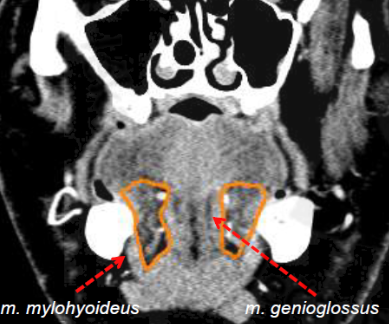 Podjazyková žláza
Podčelistní žláza
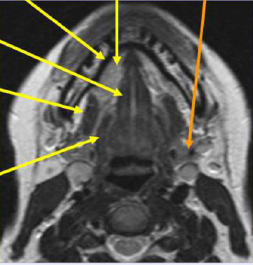 m.genioglossus
m.mylohyoid
m.hypoglossus
[Speaker Notes: n.hypoglossus ant.
a. a v.lingualis
n.IX,XII,n.lingualis(n.V)
podjazyková slinná žláza
hluboký lalok podčelistní žlázy
podjazykové uzliny

Podčelistní žláza 
m.hypoglossus]
Sublinguální prostor
[Speaker Notes: záněty – odontogení celulitis/absces
pseudomasy –  dilatace vývodu slinné žlázy
cysty- lymfangiom, ranula, dermoid
benigní nádory – pleomorfní adenom, hemangiom
maligní nádory – karcinom jazyka, karcinom slinné žlázy, metastázy uzlin]
Submandibulární prostor
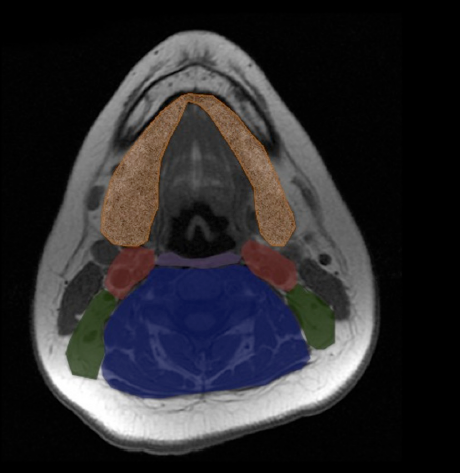 Dorzálně přechází v sublinguální prostor
Ve výši jazylky přechází v přední krční prostor
*
*
přední bříško m.digastricus  
a. a v.facialis
n.,XII
povrchový lalok podčelistní žlázy
submandibulární a submentální uzliny
tuk
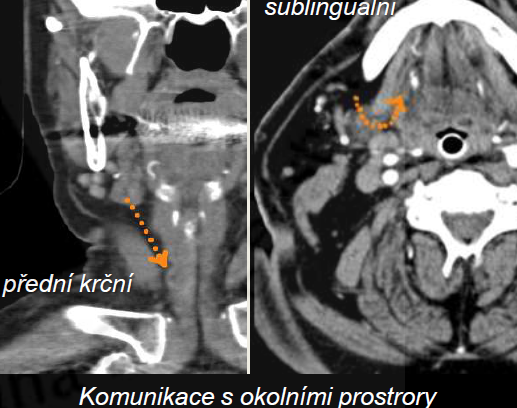 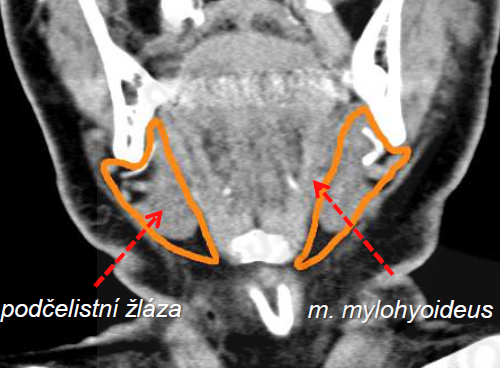 [Speaker Notes: přední bříško m.digastricus  
a. a v.facialis
n.,XII
povrchový lalok podčelistní žlázy
submandibulární a submentální uzliny
tuk]
Submandibulární prostor
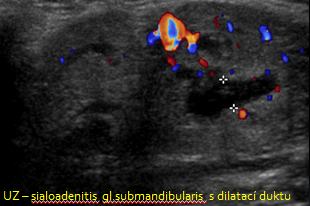 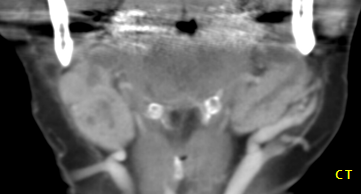 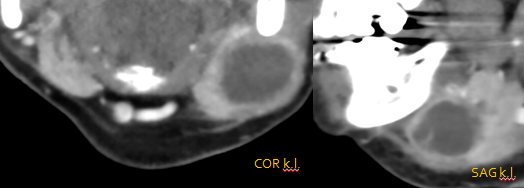 [Speaker Notes: záněty –  celulitis/absces
cysty- lymfangiom, dermoid,cysta d.thyreoglossus,ranula
benigní nádory – pleomorfní adenom, hemangiom
maligní nádory –  metastázy uzlin, karcinom slinné žlázy, lymfom
 
UZ – sialoadenitis gl.submandibularis s dilatací duktu  415705/424

COR k.l. SAG k.l. cystický tumor v submandibulárním prostoru 425911/441 CT 19.7.2018 – spinocelulární karcinom. cystický tumor v submandibulárním prostoru vlevo naléhající na submandibulární žlázu]
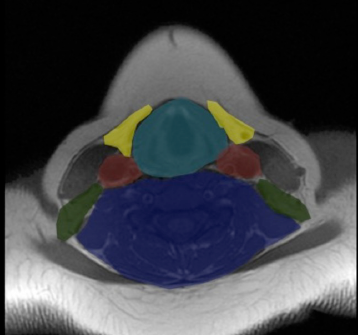 Infrahyoidní prostory
Viscerální
Přední krční
Karotický 
Zadní krční
Retropharyngeální
Prevertebrální
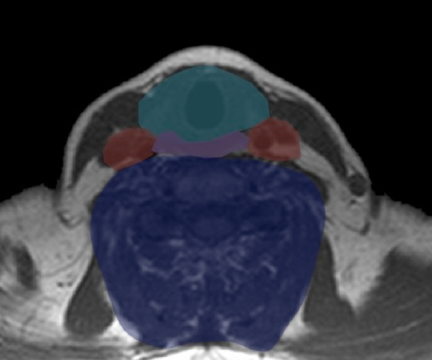 [Speaker Notes: - T1 weighted axial plan image of infrahyoid neck demonstrating anterior cervical
space (yellow), visceral space (light blue), carotid (red), posterior cervical space (green)
and perivertebral space (dark blue).

infrahyoid neck demonstrating
visceral space (light blue), carotid space (red), retropharyngeal space (purple) and
perivertebral space (dark blue).]
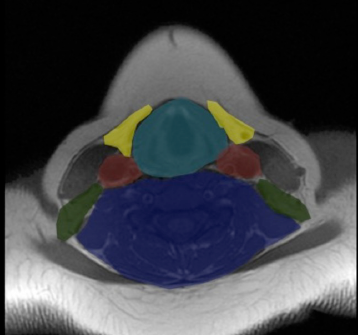 Viscerální
*
Laryngeální oblast
Thyroideální oblast
Parathyroideálnín oblast
Esophageální oblast
Štítná žláza
Příštitná tělíska
Paratracheální uzliny
n.Laryngeus recurrens
Hypopharynx
Larynx 
Trachea
Jícen
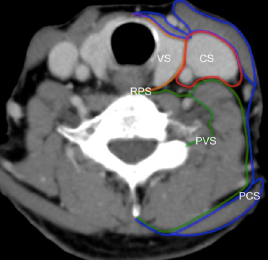 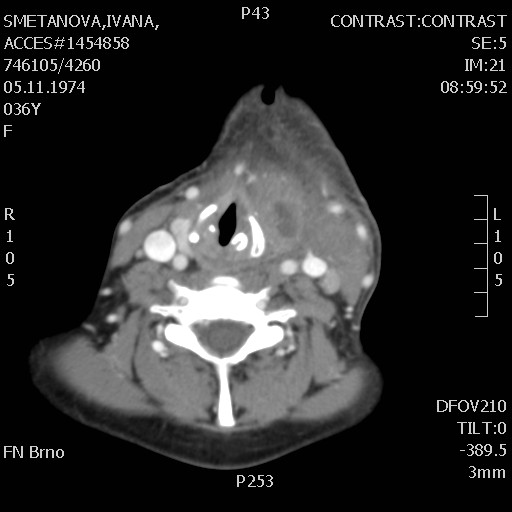 [Speaker Notes: Štítná žláza
Příštitná tělíska
Paratracheální uzliny
n.Laryngeus recurrens
Hypopharynx
Larynx 
Trachea
890614/4159 - Lacerace trachey v úrovni pod prstenčitou chrupavkou s pravděpodobným leakem v úrovni C6/7.
Jícen 

Venera 790628/0195- AIT]
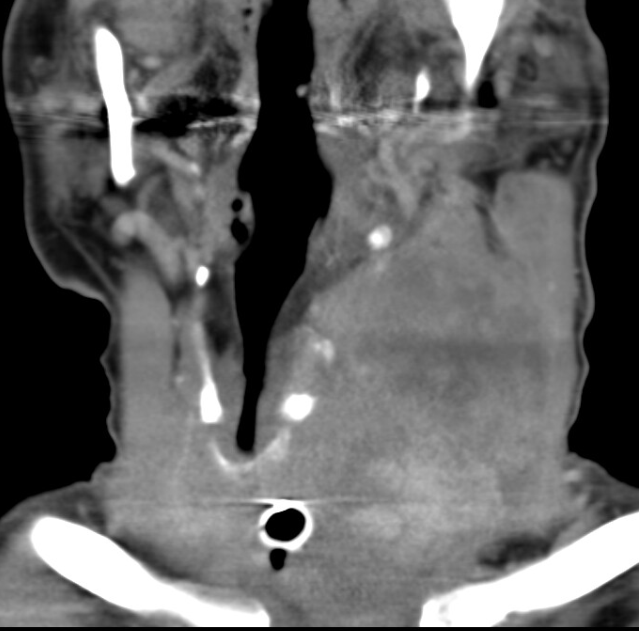 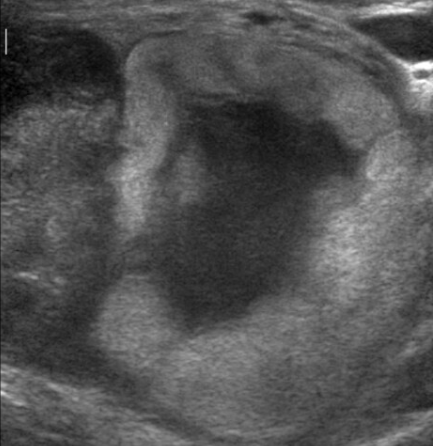 UZ
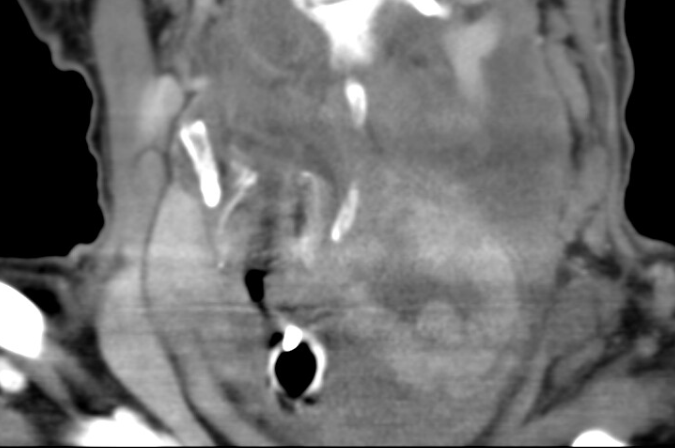 CT k.l. SAG
Abscedující anaplastický karcinom štítnice
CT k.l. COR
[Speaker Notes: Závěr:Smíšeně echogenní expanze v oblasti isthmu a levého laloku štítnice propagující se do oblasti hor. mediastina vlevo a do měkkých tkání krku vlevo laterálně - zda vychází z tkáně štítnice či tuto jenom utlačuje nelze spolehlivě oddiferencovat. Oboustranně na krku zánětlivá lymfadenopatie.Nevidíme tekutin. kolekci ani známky čertsvého zakrvácení.ese trachey v této etáži

Abscedující anaplastický karcinom štítnice 510512/079

CT k.l. COR]
Přední a zadní krční   prostor
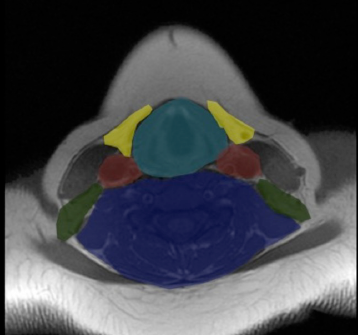 Pokračují suprahyoidně (přední do submandibulárního)
Přední – tuk
Zadní – tuk, brachiální plexus, lymfatické uzliny
[Speaker Notes: Přední – tuk
Zadní – tuk, brachiální plexus, lymfatické uzliny

záněty –  celulitis/absces
cysty- branchiogenní cysty
benigní nádory – lipom, hemangiom, neurogenní tumory (zadní)
maligní nádory –  šíření z okolí,  metastázy uzlin, lymfom]
Hodnocení
Z jakého prostoru?
Co je normálním obsahem? 
Jaké patologie přichází v úvahu ?
Diff dg?